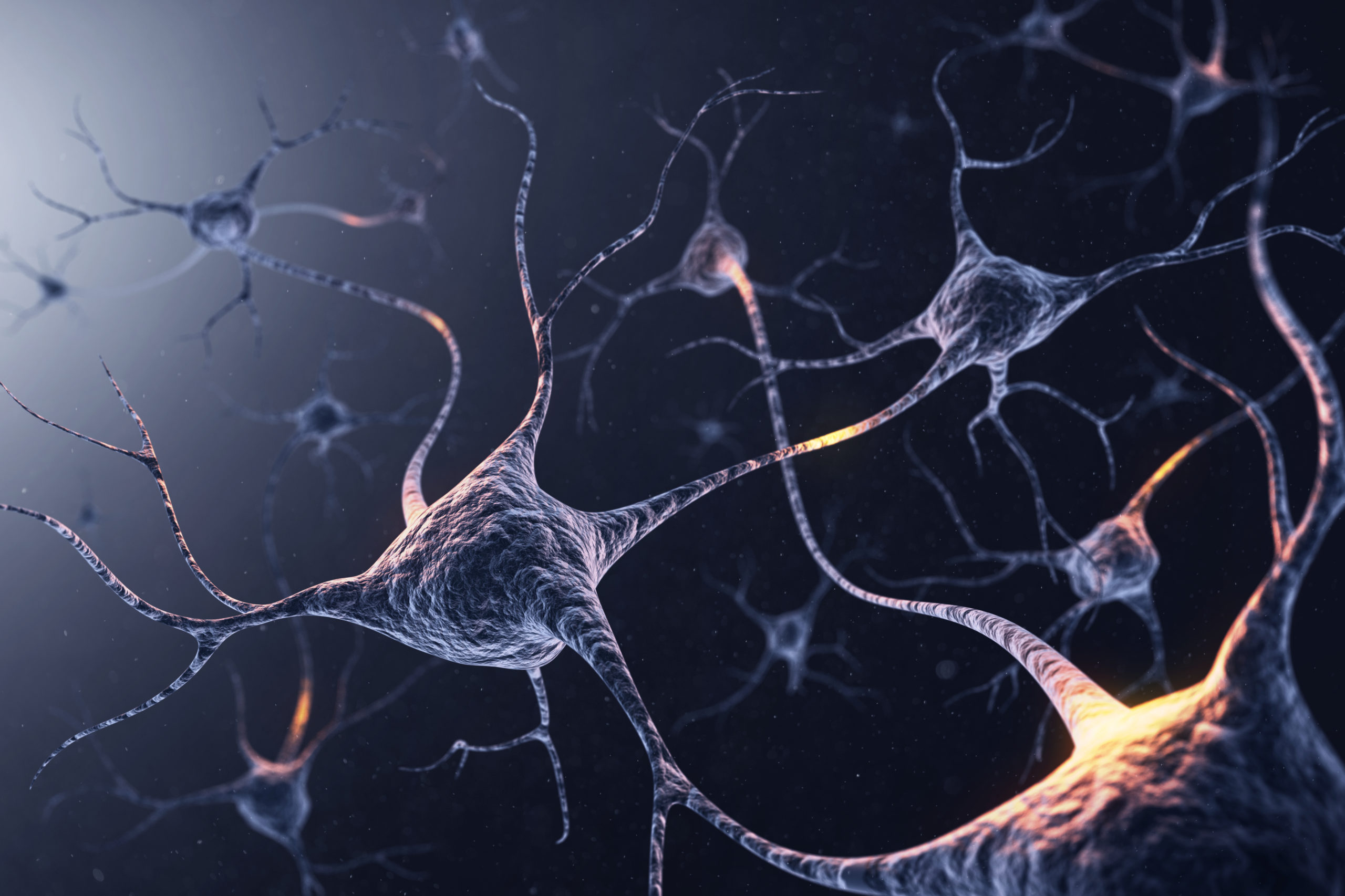 BRAIN AND BEHAVIOUR
Prof. Christian Agrillo
INTRO OF THE COURSE
Meet the professor !
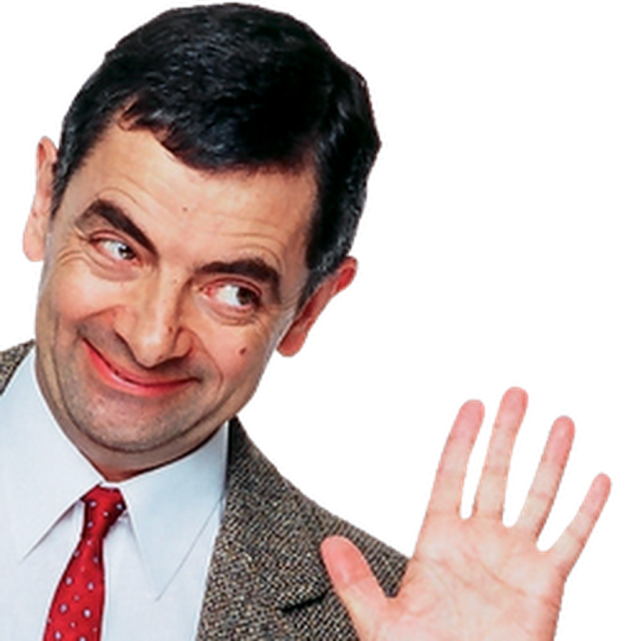 Nice to meet you!
Christian Agrillo
Associate Professor
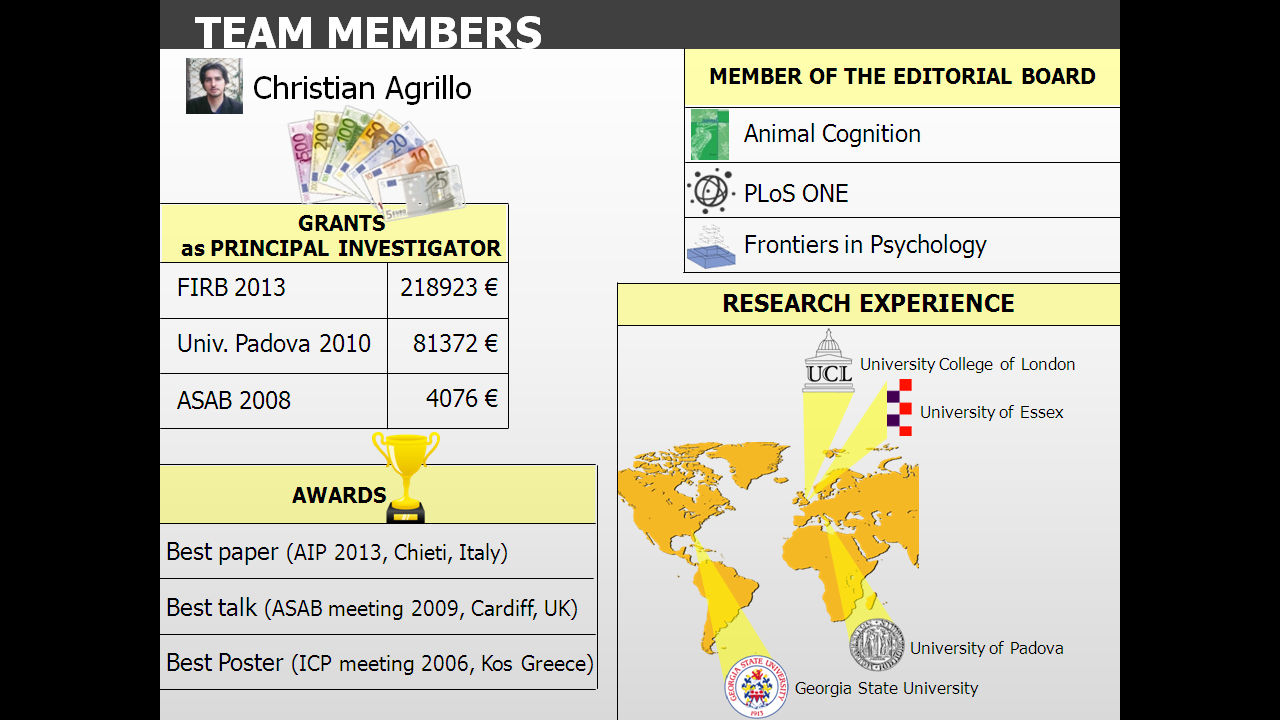 INTRO OF THE COURSE
WHY all this ‘BRAIN’ here ?
Doctors should study the brain, not me!
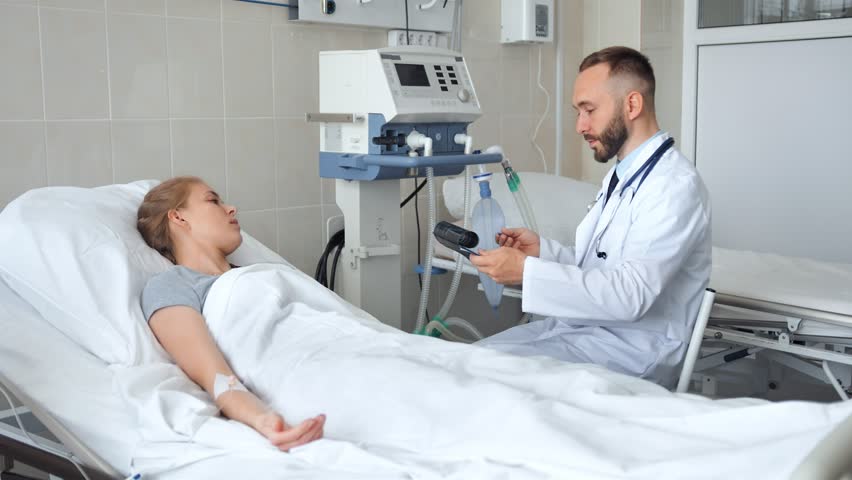 INTRO OF THE COURSE
Why ‘brain’ here?
You cannot work in this field if you don’t know the biological bases of our behaviour
INTRO OF THE COURSE
Why ‘brain’ here?
You cannot work in this field if you don’t know the biological bases of our behaviour
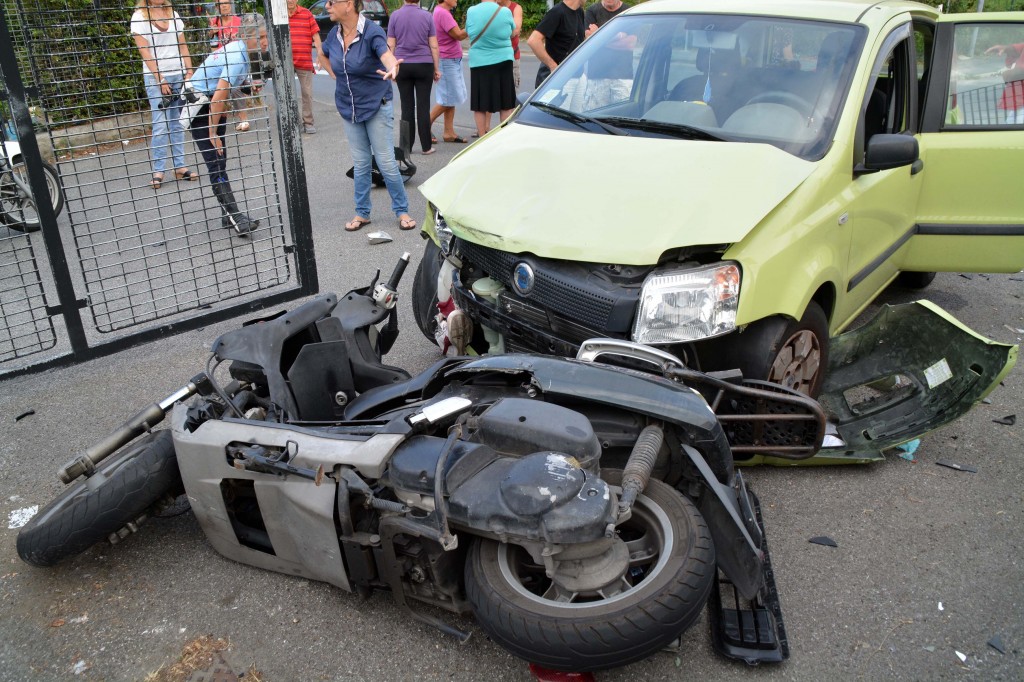 “Doctor, this boy had a traumatic brain injury. He damaged frontal lobe and continue to perseverate with the same type of error..”
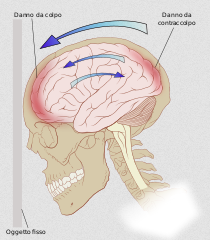 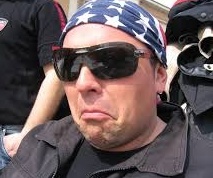 Well, this guy is a teenager, therefore he wants to defend his identity and his choices
INTRO OF THE COURSE
Why ‘brain’ here?
You cannot work in this field if you don’t know the biological bases of our behaviour
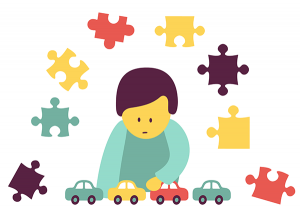 “Doctor, why does my kid suffer from autism ? ”
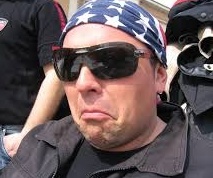 It happens with ‘refrigerator mothers’
INTRO OF THE COURSE
Why ‘brain’ here?
You cannot work in this field if you don’t know the biological bases of our behaviour
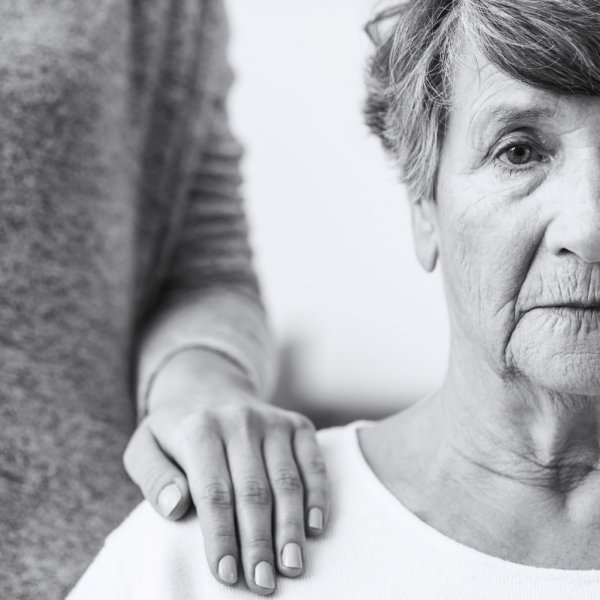 “Doctor, my mother suffers Parkinson disease, she never smiles if she sees something funny”
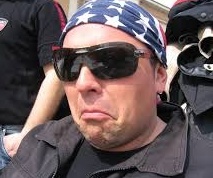 “Well, I can imaging, she is in pain!”
INTRO OF THE COURSE
Why ‘brain’ here?
You cannot work in this field if you don’t know the biological bases of our behaviour
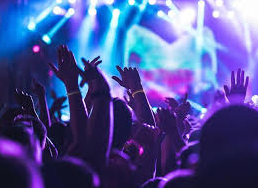 “Doctor, this girl took Ecstacy! ”.
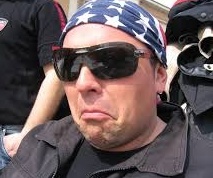 INTRO OF THE COURSE
Why ‘brain’ here?
You cannot work in this field if you don’t know the biological bases of our behaviour
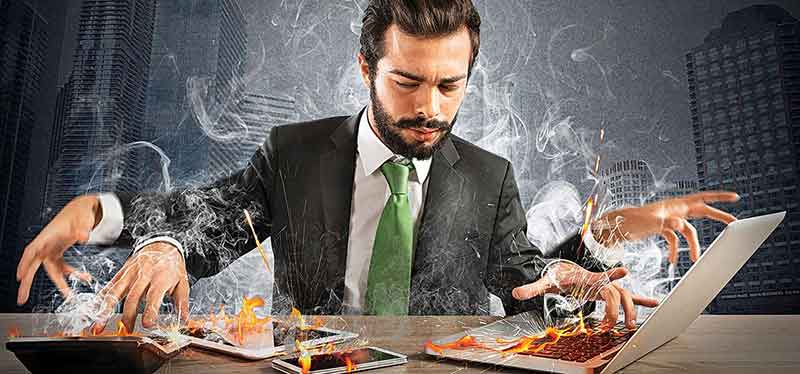 “Doctor, I am so stressed.. ”
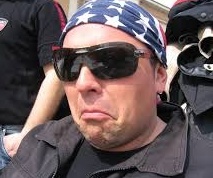 INTRO OF THE COURSE
Why ‘brain’ here?
You cannot work in this field if you don’t know the biological bases of our behaviour
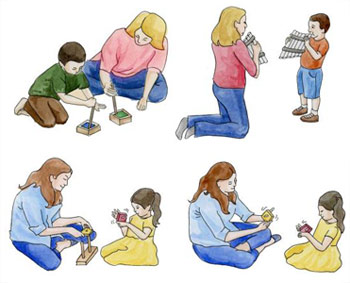 “Doctor, why do we learn by imitation ? I have heard about mirror neurons”.
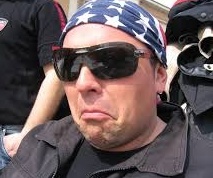 “Mirror what ?!?”
INTRO OF THE COURSE
Apart from practical aspects, as psychologists you must read human behaviour at different levels..
Bob was aggressive with Susan..
He was nervous!
People generally have 1-2 ‘keys’ to enter other minds..
Sociological interpretation (media, cultural stereotypes?)
Antropological interpretation (is it intrinsic to humans in all societies?)
Cognitive interpretation (cognitive control of emotions?)
Psychodynamic interpretation (first interactions with parents?)
Psychobiological interpretation (males have been selected by evolution for being more aggressive; hormones..)
INTRO OF THE COURSE
Which type of study are we going to do here ?
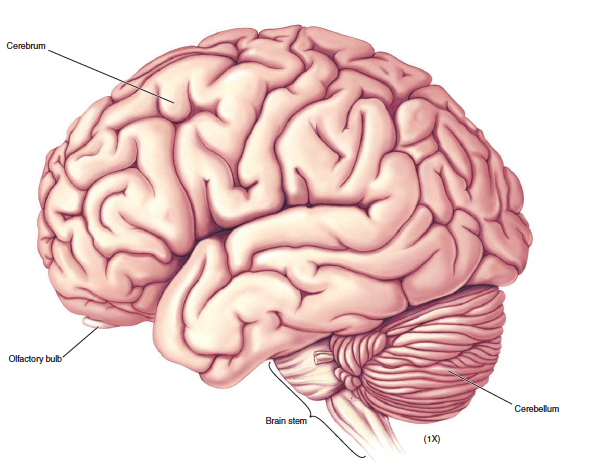 Neuroanatomy
(main structures of the brain)
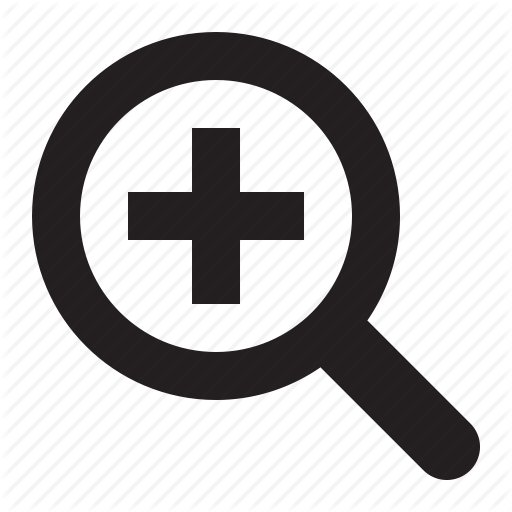 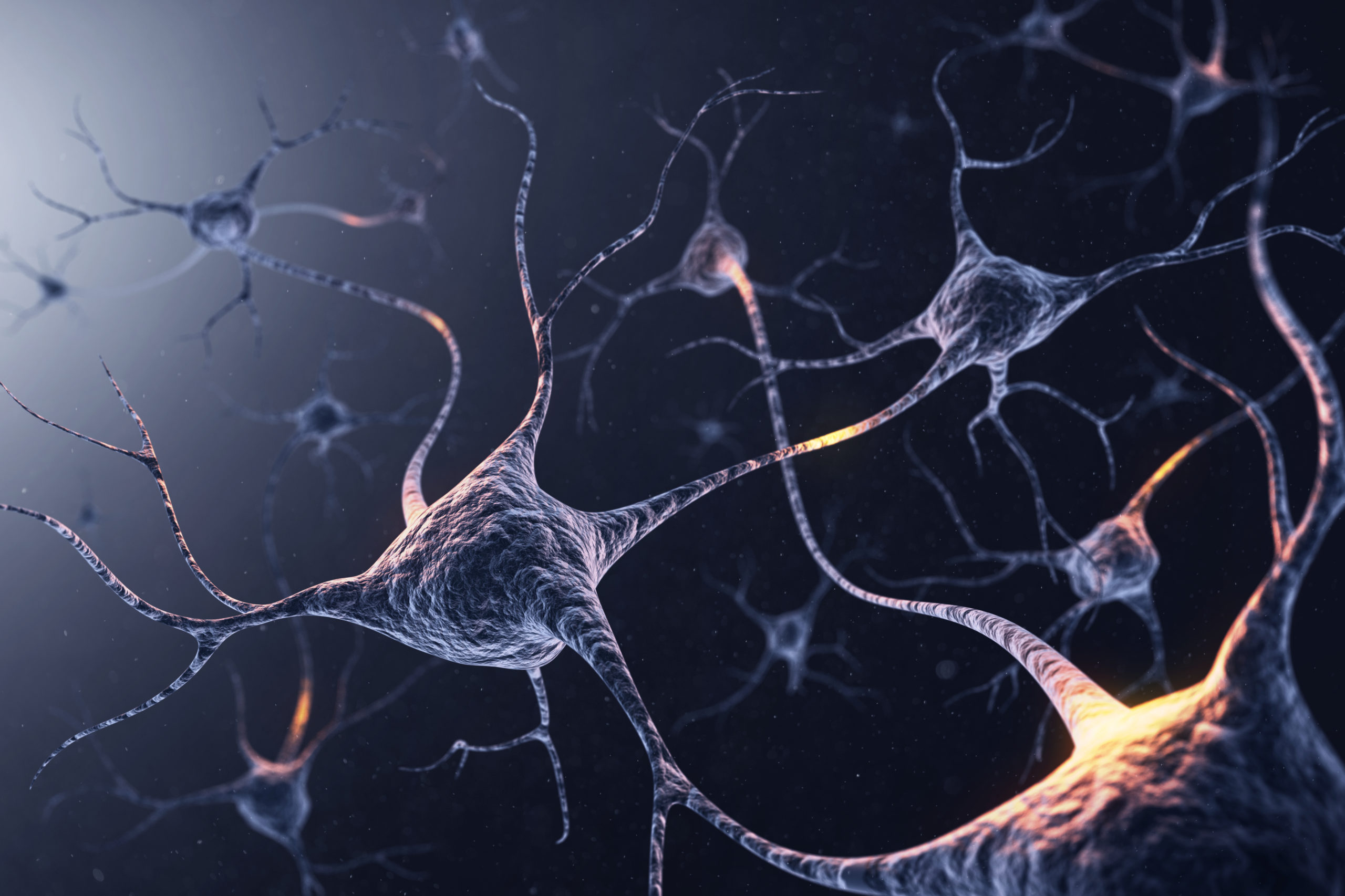 Neurobiology
(neurons, synapses, etc)
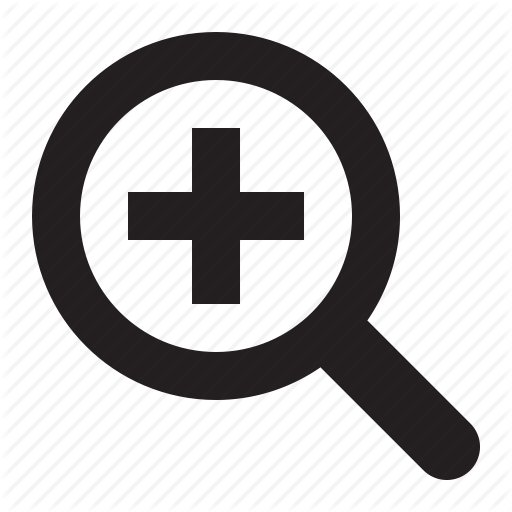 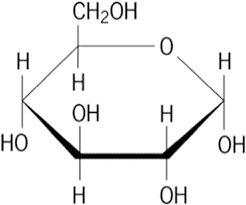 Neurochemistry (chemistry of neurons)
INTRO OF THE COURSE
Which type of study we are going to do here ?
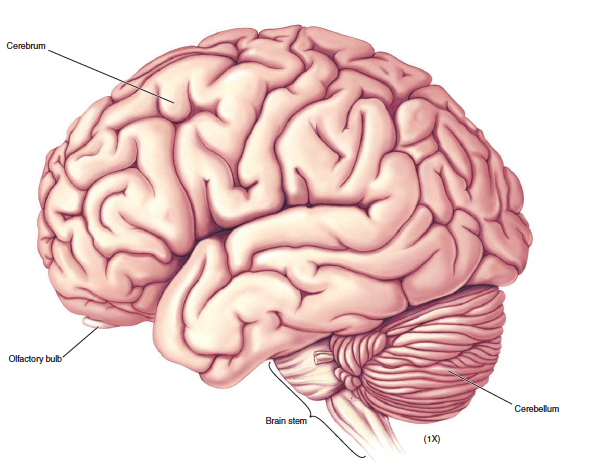 Neuroanatomy
(main structures of the brain)
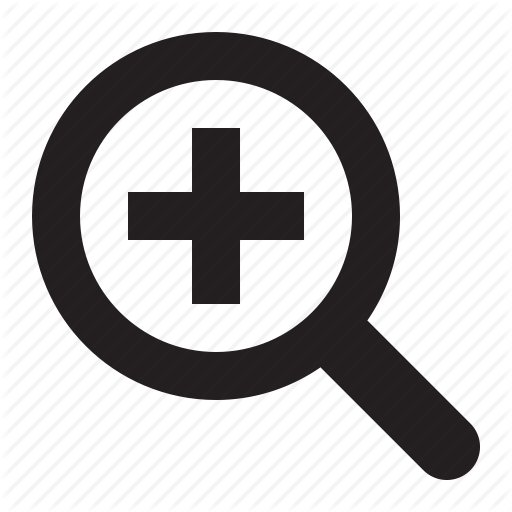 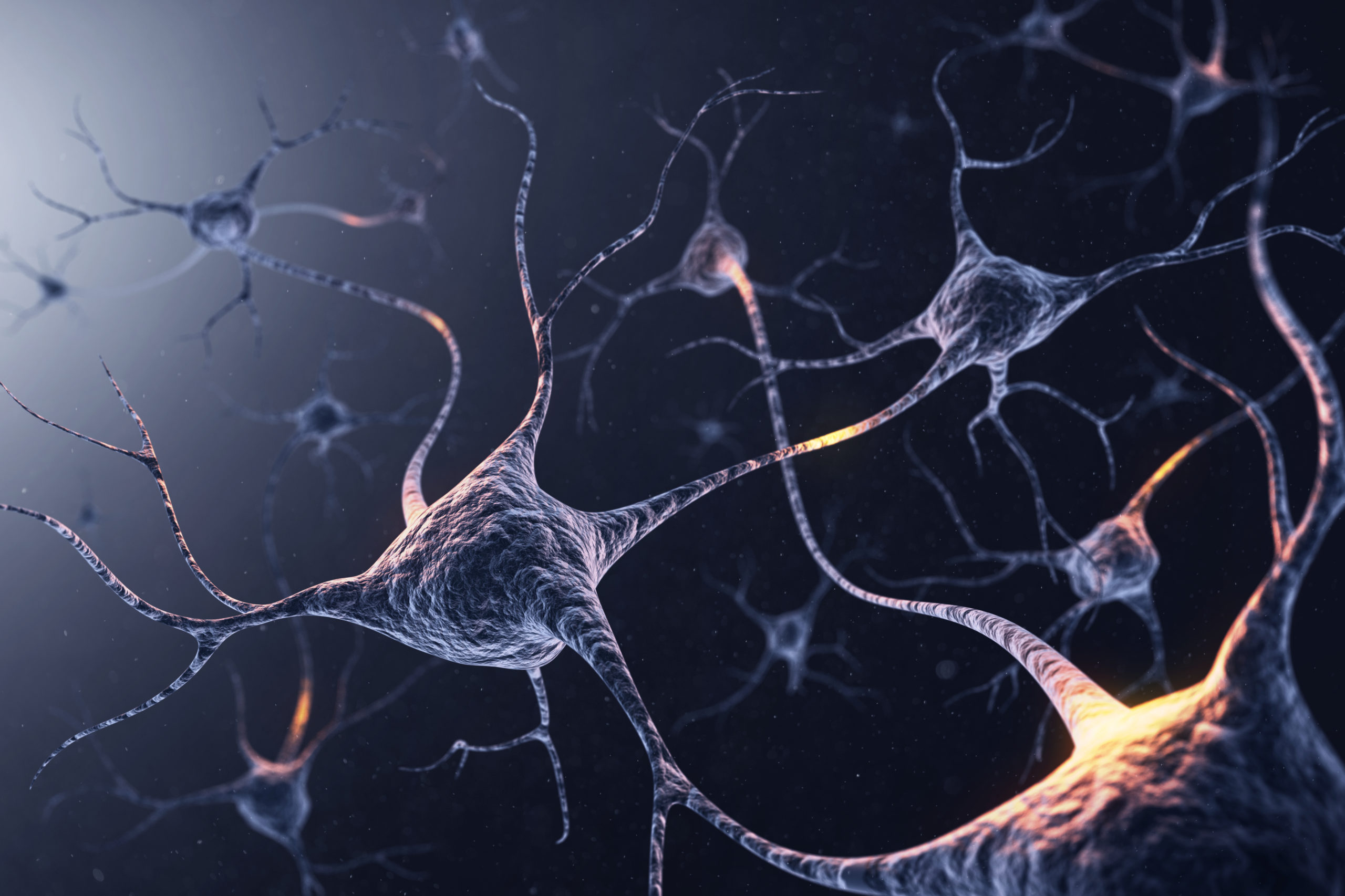 Neurobiology
(neurons, synapses, etc)
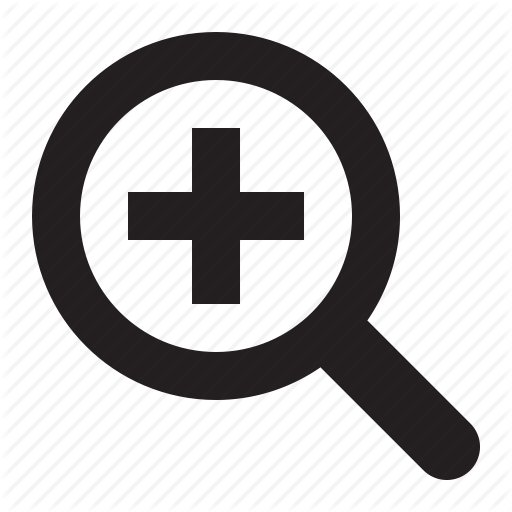 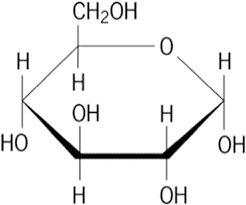 Neurochemistry (chemistry of neurons)
INTRO OF THE COURSE
HAVE A LOOK OF OUR MOODLE !
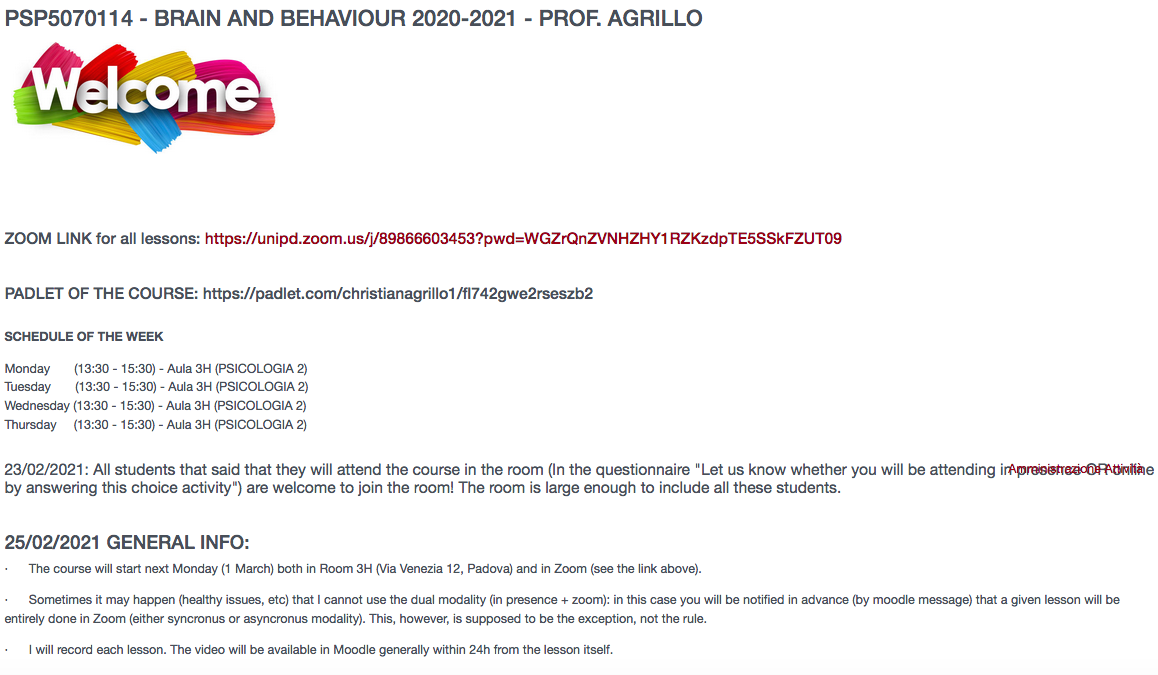 INTRO OF THE COURSE
Meet the teaching assistant !
Dott. Alessandra Pecunioso
Assessing your knowledge at the end of the course is fundamental and we are ready to do it at the very best of our possibilities..
To evalue your knowledge
THE EXAM
(The same day or split in a couple of days)
WRITTEN
Oral

Open questions
(to see how you argue a couple of issues)
Stage 1: Neuroanatomy task 
(75% of correct choices to enter to stage 2)
Stage 2: Multiple choice task on the whole program (1 correct; 3 incorrect)
26
22
30
26
0
18
30
Insufficient
Oral
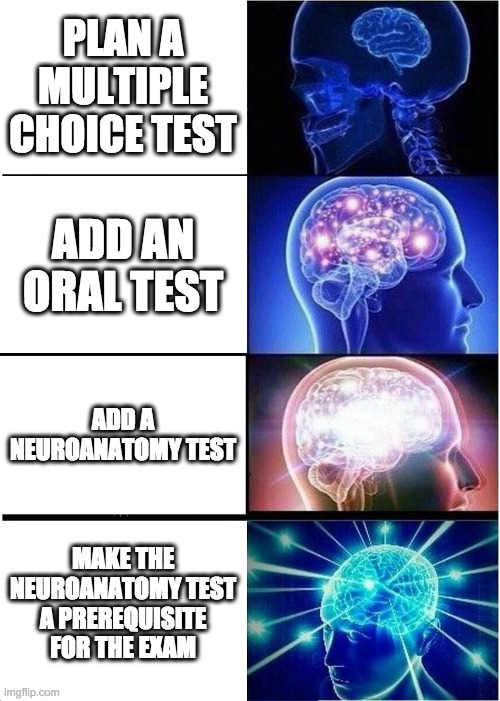 MEME of the day
EXAMPLE OF THE WRITTEN EXAM: Neuroanatomy task 
Anatomy test
What is number :
12 = Corpus callosum
08 = Anterior commissure
11 = Lateral ventricle
10 = Amygdala
03= Nucleus caudatus
05 = Putamen
07 = Globus pallidus
01 = Cingulate cortex
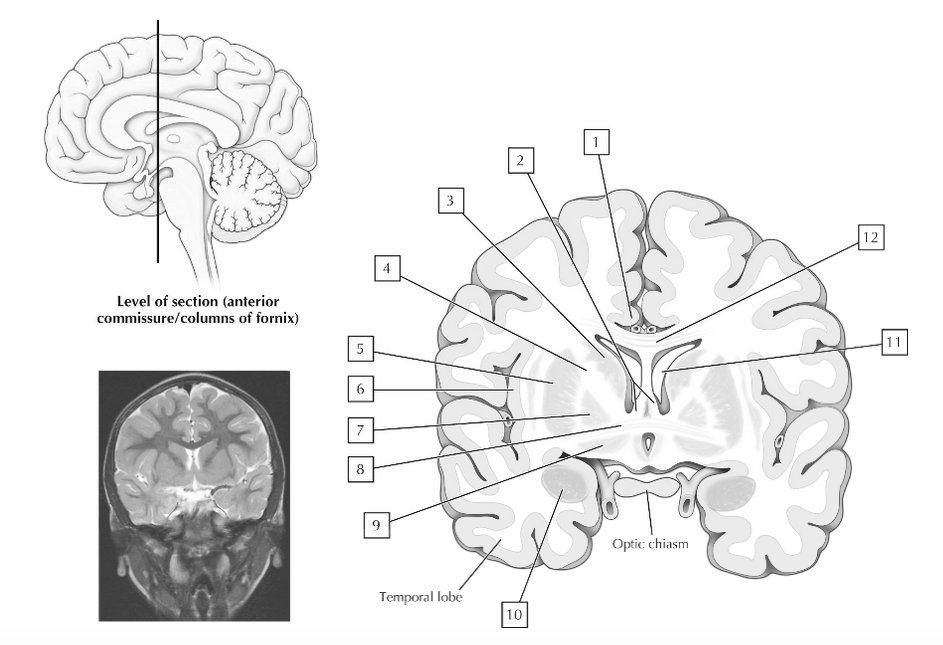 2 figures (8 names to be identified for each figure)

75% correct choices: The exam goes on!
EXAMPLE OF THE WRITTEN EXAM: 
Multiple choice test
Intracellular fluid is:

a. rich in K+ , with small amounts of Na+  and Cl- .
b. rich in K+  and Cl- , with very small amounts of Na+ .
c. rich in Cl- , with very small amounts of K+  and Na+ .
d. rich in Na+  and Cl- , with small amounts of K+ .
EXAMPLE OF THE ORAL EXAM:
If I sleep 16 hours and I have no sleeping disorders, how old am I?
Which ormones are important for parental cares?
If this patient enter your room, can you guess his genotype (and eventually his cognitive disorders) by his phenotype?
TEXTBOOK and Chapters to be studied
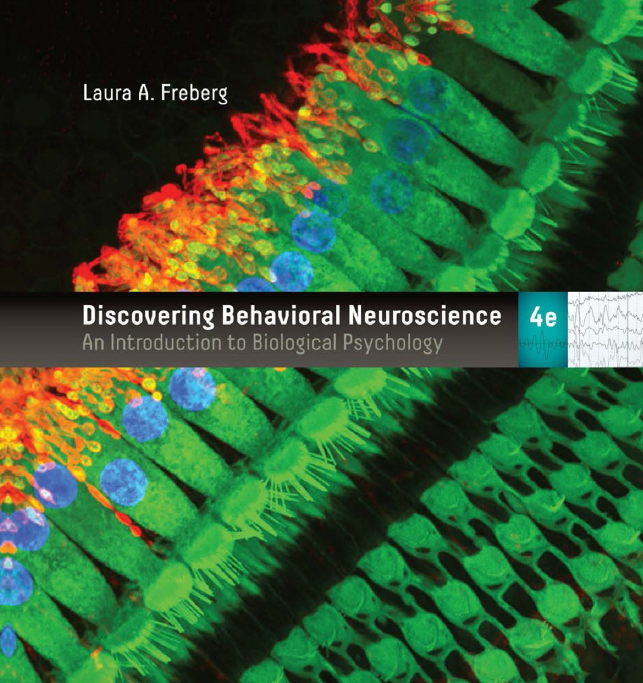 Chapt. 01
Chapt. 02
Chapt. 03
Chapt. 04
Chapt. 05
Chapt. 07
Chapt. 10
Chapt. 11
Chapt. 12
Chapt. 13
Chapt. 14
TEXTBOOK and Chapters to be studied
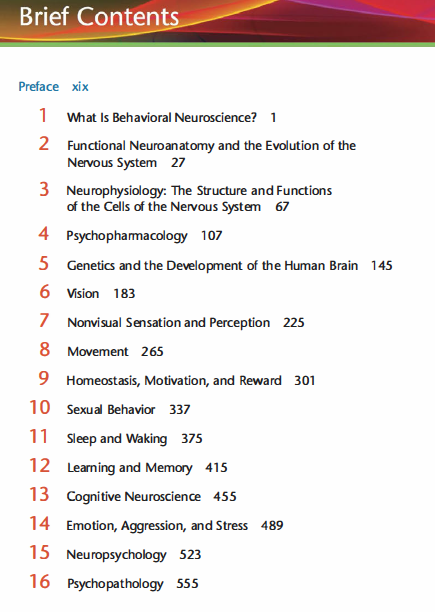 CONTENTS  and EXAM
An overall view
TEXTBOOK
My slides
CONTENTS  and EXAM
WRITTEN PART
Pictures
1a) Neuroanatomy test: You will do several exercises during the course with very similar pictures.
CONTENTS  and EXAM
WRITTEN PART
TEXTBOOK
1a) Neuroanatomy test
1b) Multiple choice test
CONTENTS  and EXAM
31 Overall questions
CORRECT CHOICES? +1
No Response? 0
Wrong Response? 0


Examples:
18/31?   You got 18!
31/31? You got 30 cum laude!
WRITTEN PART
TEXTBOOK
CONTENTS  and EXAM
WRITTEN PART:


31 Overall questions

The distribution of questions among the chapters changes continuously
CONTENTS  and EXAM
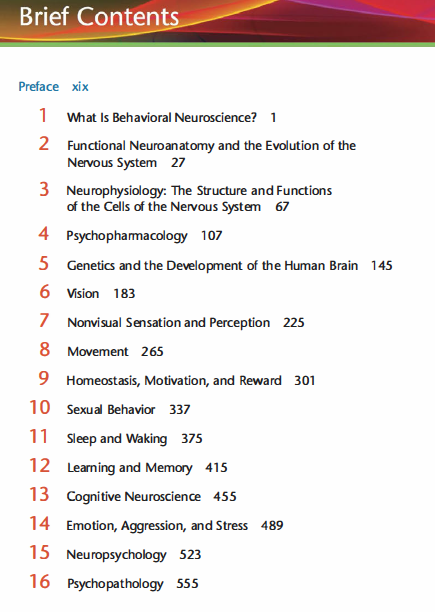 WRITTEN PART:


Example: 

Exam “X”
2 Questions
3 Questions
5 Questions
3 Questions
3 Questions
2 Questions
3 Questions
3 Questions
2 Questions
3 Questions
2 Questions
CONTENTS  and EXAM
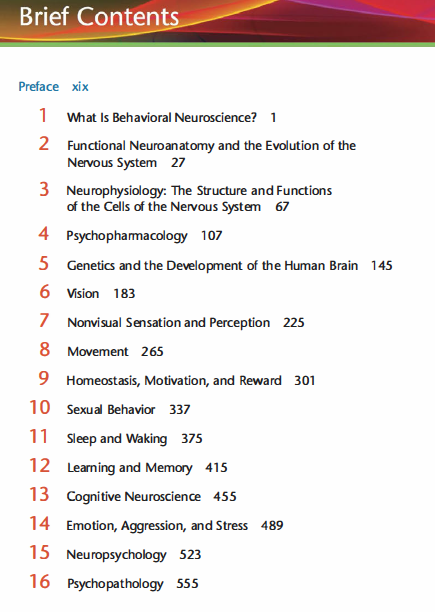 WRITTEN PART:


Example: 

Exam “Y”
3 Questions
1 Questions
2 Questions
4 Questions
3 Questions
2 Questions
4 Questions
2 Questions
3 Questions
3 Questions
4 Questions
CONTENTS  and EXAM
WRITTEN PART
TEXTBOOK

(but definitively easier if you follow my lessons)
My slides
1a) Neuroanatomy test
1b) Multiple choice test
2) Oral test (it may involve any chapter…)